Total
Total
Newly confirmed cases
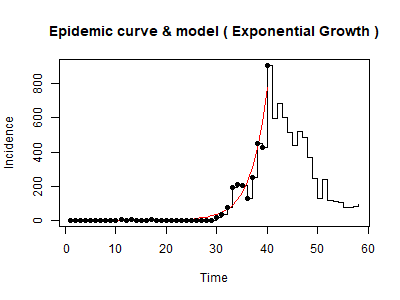 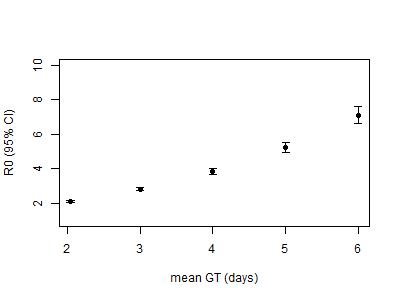 Day 1–40, R2 = 0.94
days
(A)
Assumed mean generation time (day)
(B)
Newly confirmed cases
Daegu-Gyeongbuk
Daegu-Gyeongbuk
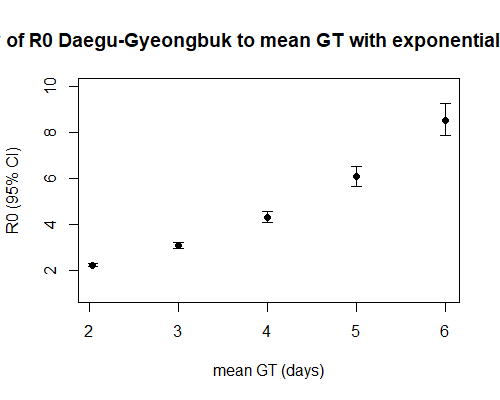 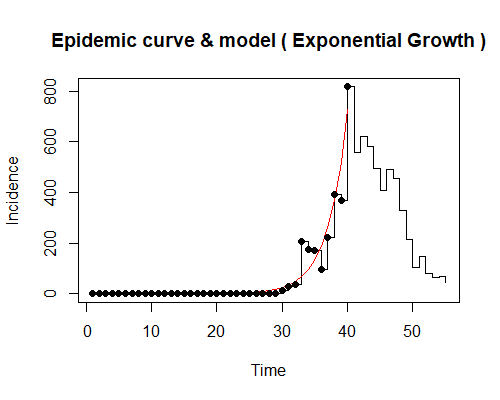 Day 1–40, R2 = 0.94
days
(C)
Assumed mean generation time (day)
(D)
Except Daegu-Gyeongbuk
Except Daegu-Gyeongbuk
Newly confirmed cases
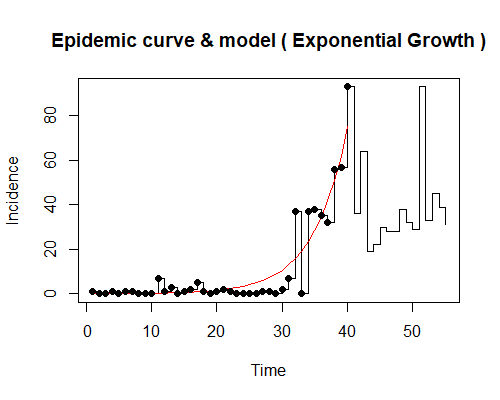 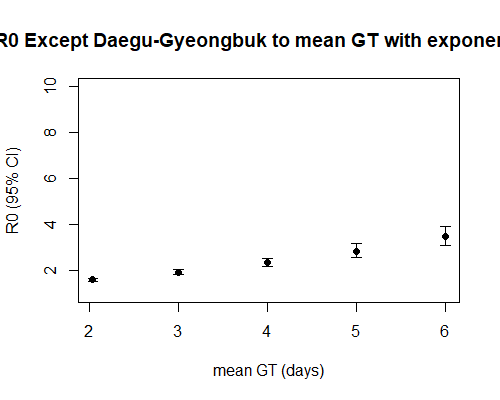 Day 1–40, R2 = 0.80
days
(E)
Assumed mean generation time (day)
(F)
Newly confirmed cases
Sincheonji
Sincheonji
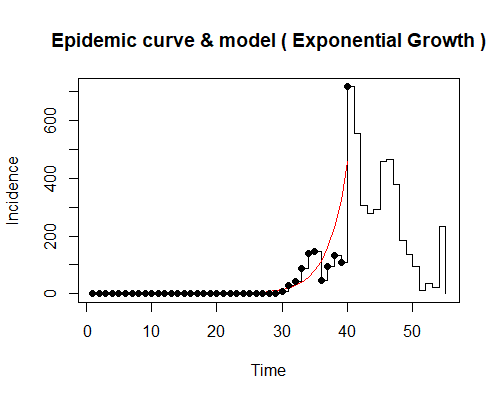 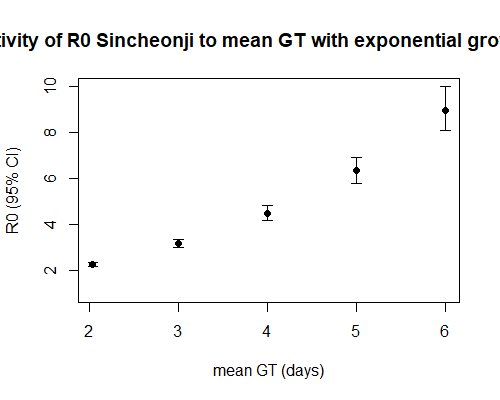 Day 1–40, R2 = 0.88
days
(G)
Assumed mean generation time (day)
(H)
Newly confirmed cases
Except Sincheonji
Except Sincheonji
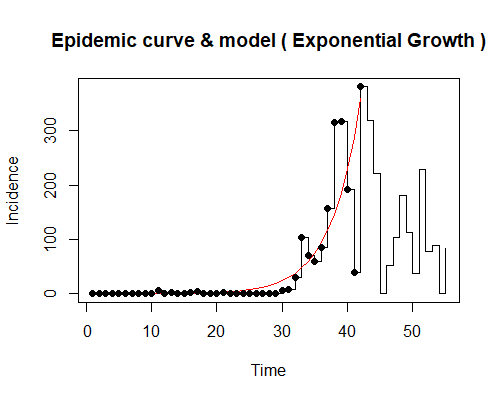 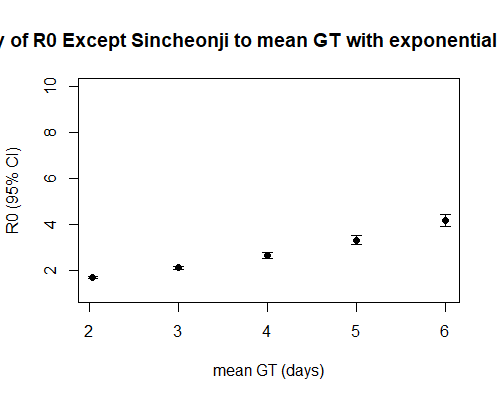 Day 1–42, R2 = 0.83
days
(I)
Assumed mean generation time (day)
(J)